Print in B&W and color over w/ color pencils etc.
or
Print in color w/ these if you’d like:
I like blue.
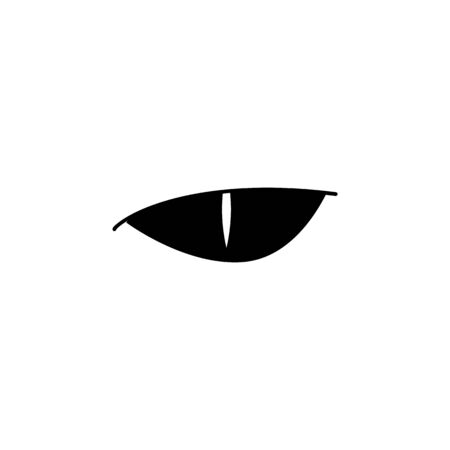 purple
brown
blue
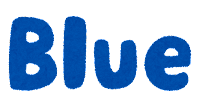 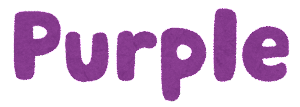 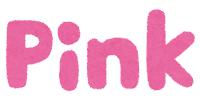 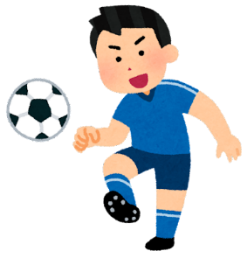 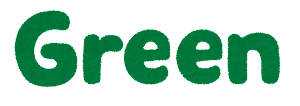 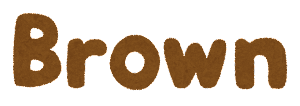 white
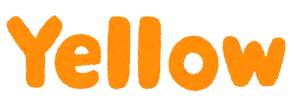 yellow
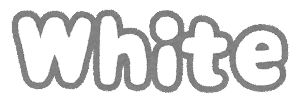 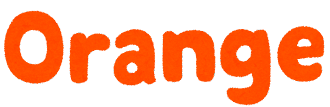 soccer
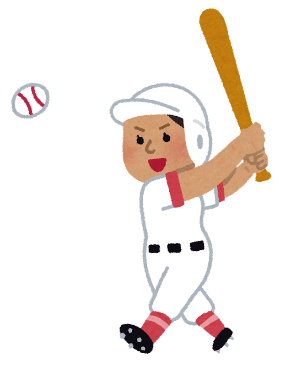 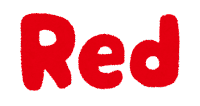 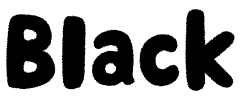 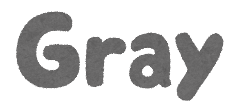 red
orange
baseball
pink
green
black
I like blue.
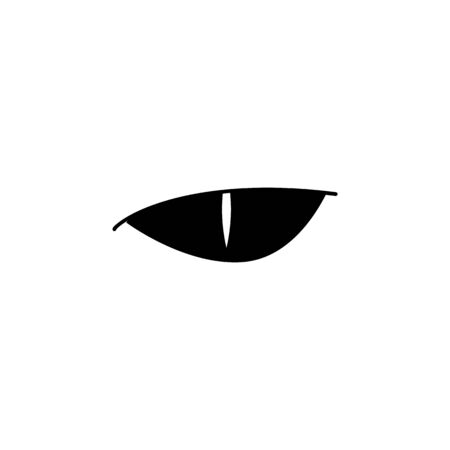 cucumber
soccer
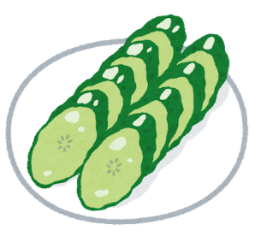 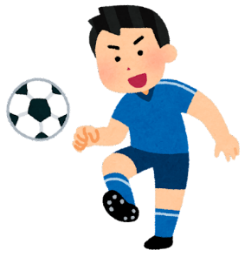 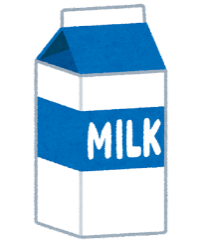 milk
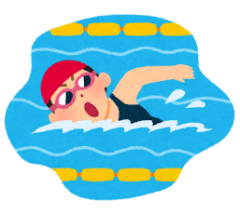 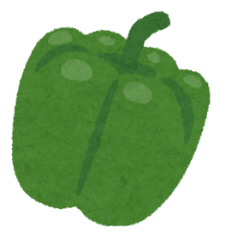 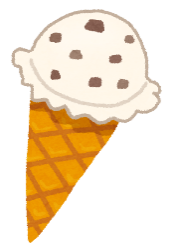 swimming
green pepper
ice cream
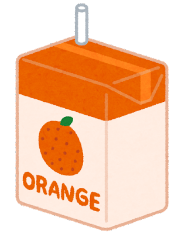 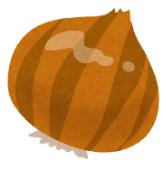 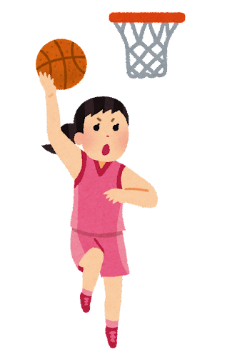 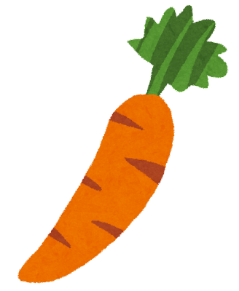 onion
orange juice
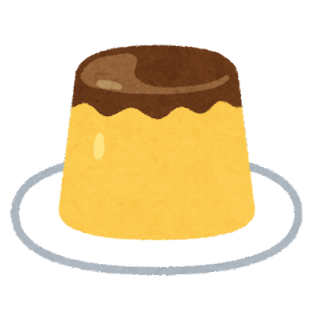 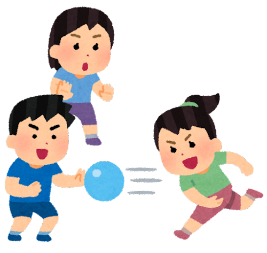 carrot
basketball
dodgeball
pudding